Vraag het de digicoach
Leuk om je te ontmoeten!
Breed zorgaanbod
Midden in de Walcherse samenleving
‘Voel je thuis bij Amarijn’

— ook in de digitale wereld.
Kristy Donze, projectleider projectbureau
Michel Quinten, functioneel applicatiebeheerder
Taken van de digicoach
Ondersteunen van collega’s bij digitale vragen
Signaleert knelpunten in systemen
Ondersteunt bij testen en onderzoeken van interne systemen en applicaties

Een digicoach is géén helpdeskmedewerker of ICT-er
Een digicoach hoeft niet alle antwoorden te hebben – doorverwijzen mag!
Hoe doet de digicoach dat?
Is zichtbaar en aanspreekbaar op de werkvloer
Deelt actief tips, tools en slimme werkwijzen
Helpt bij het testen
Maakt terugkerende afspraken indien nodig
Wat heeft de digicoach nodig?
Gelegenheid om ervaring op te doen
Frequente bijeenkomsten met ICT en collega-digicoaches
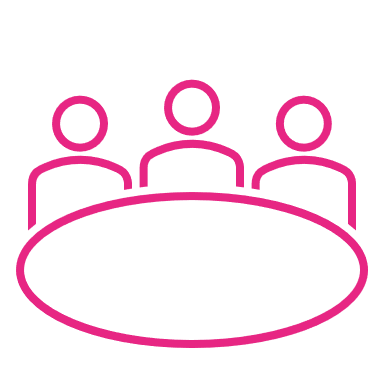 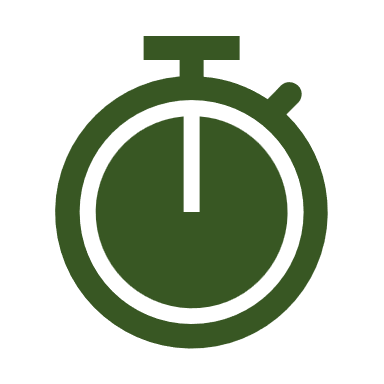 Scholing in het coachen van digitale vaardigheden
Training of bijscholing in digitale vaardigheden (bijv. thema-uitleg of workshops)
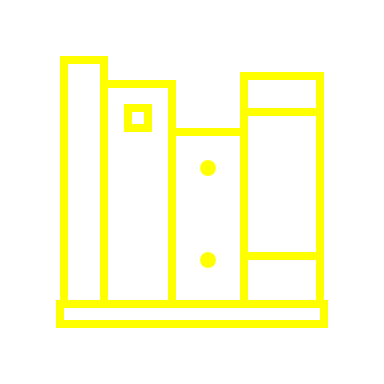 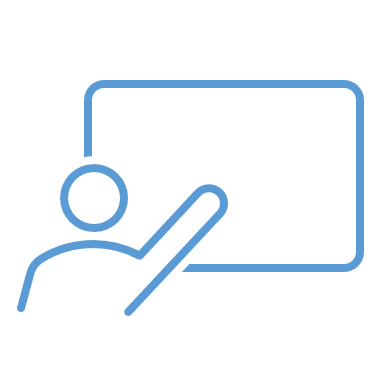 Onze ervaringen…
… in woorden

Digicoaches bieden de laagdrempelige ondersteuning die we willen
ICT en de digicoaches hebben een goede samenwerking
De digicoaches kunnen met een betere zichtbaarheid nóg meer collega’s ondersteunen
… in cijfers

68% vindt dat digicoaches voldoende zichtbaar zijn
79% zegt dat zij altijd terecht kan bij de digicoach
69% vindt dat de digicoach voldoende kennis van zaken heeft
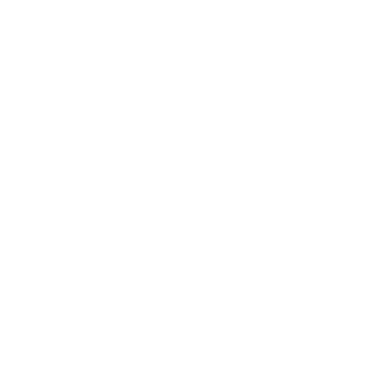 Kernboodschap
Digicoaches ondersteunen collega’s op een laagdrempelige manier 
Digicoaches maken de digitale werkplek toegankelijk en begrijpelijk, waardoor het vertrouwen groeit
Veranderingen worden gemakkelijker aangeleerd
Bedankt!
Kristy Donze, projectleider projectbureau
Michel Quinten, functioneel applicatiebeheerder